Lecture 10: Recursion
CS 51P				           October 9, 2018
Example: Palindromes
EVE
CIVIC
MADAM
AVID DIVA
STEP ON NO PETS
STRESSED DESSERTS
ABLE WAS I ERE I SAW ELBA
LIVED ON DECAF FACED NO DEVIL
[Speaker Notes: Review: palindrome_five (from checkpoint 1)
Exercise: write a function palindrome_loop that works for any length of string]
Example: Palindromes
One way to think about palindromes:





Another way to think about palindromes:
ABLE WAS I ERE I SAW ELBA
…
ABLE WAS I ERE I SAW ELBA
palindrome
Recursion
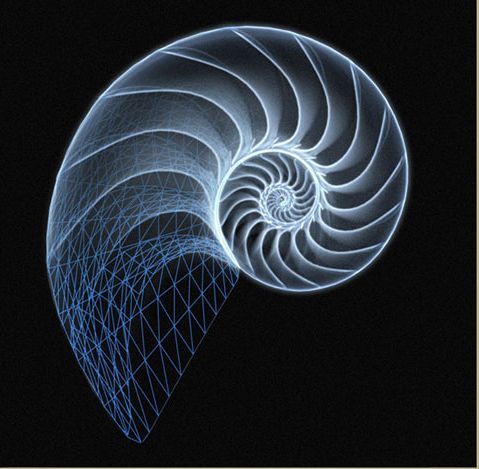 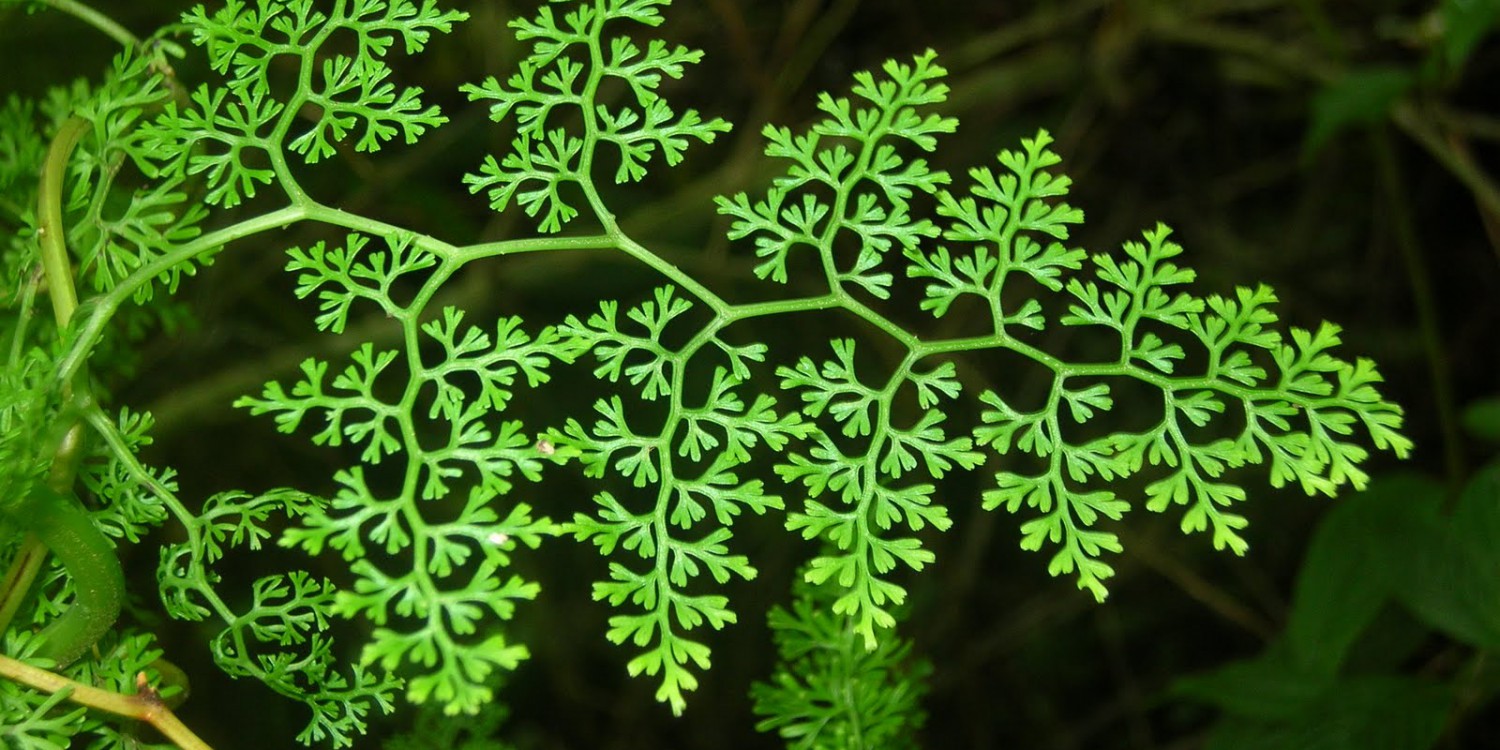 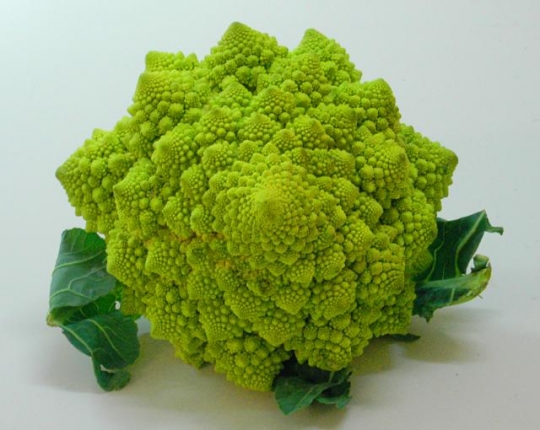 Recursion
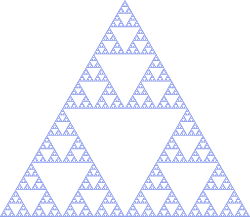 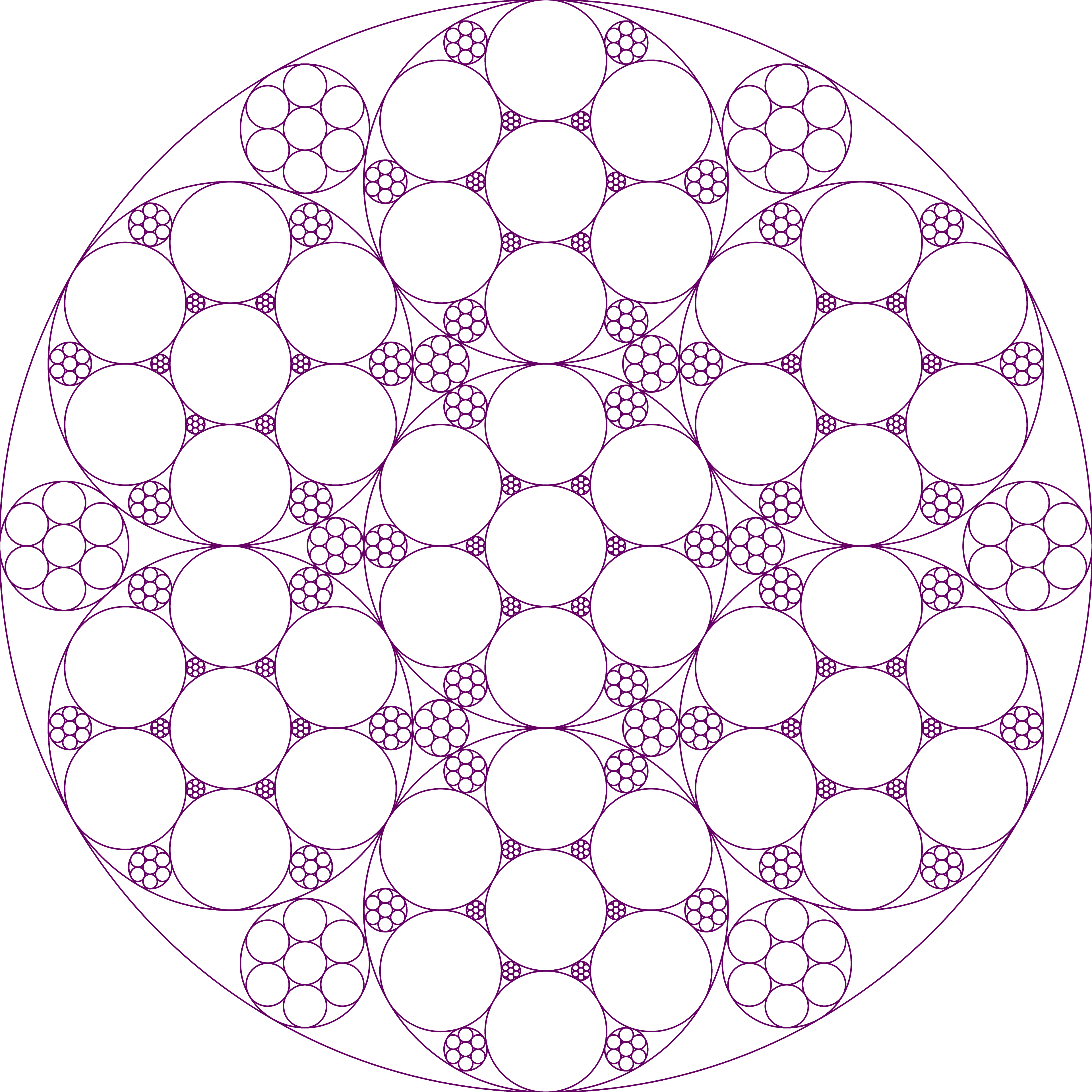 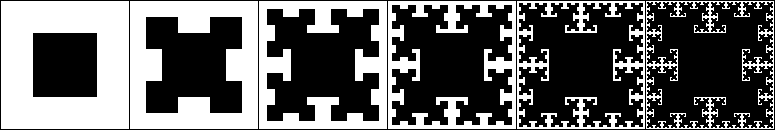 Recursion
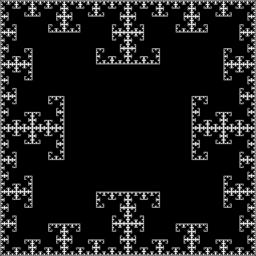 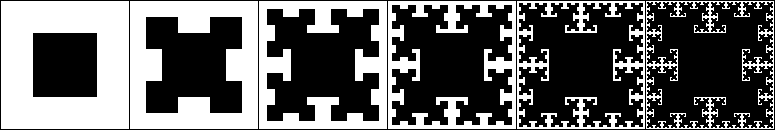 [Speaker Notes: https://en.wikipedia.org/wiki/T-square_(fractal)]
Recursive definition
a _x_ is _y_ plus _#_ smaller _x_.  unless it is very small, in which case it is _z_.
A t_square is a square 
plus 4 smaller t_squares 
of half the size
centered at each of the corners of the large square
unless it's very small in which case it's nothing
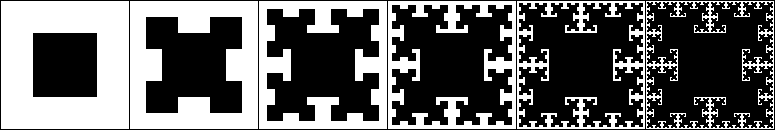 Exmple: matryoshka
a _x_ is _y_ plus _#_ smaller _x_.  unless it is very small, in which case it is _z_.
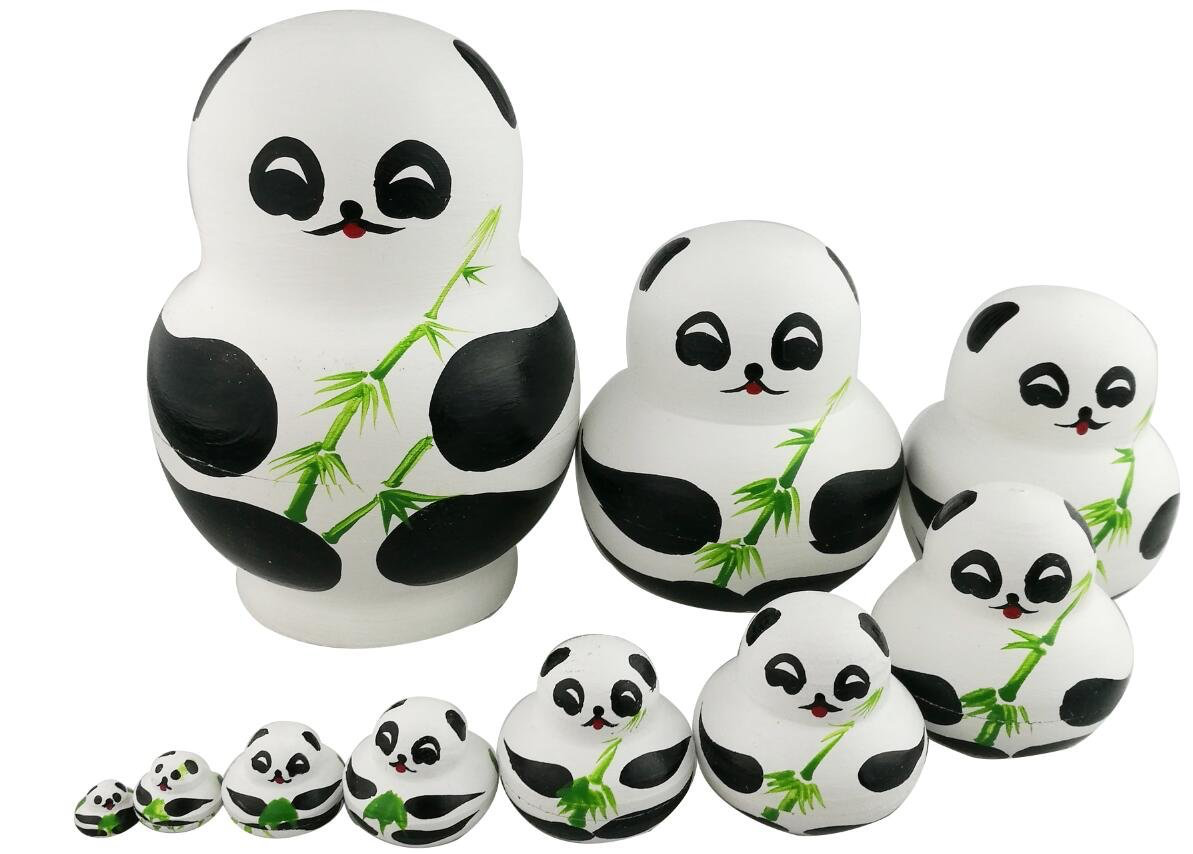 What is a matryoshka?
a matryoshka is a doll plus 1 smaller matryoshka.  unless it is very small, in which case it is nothing.
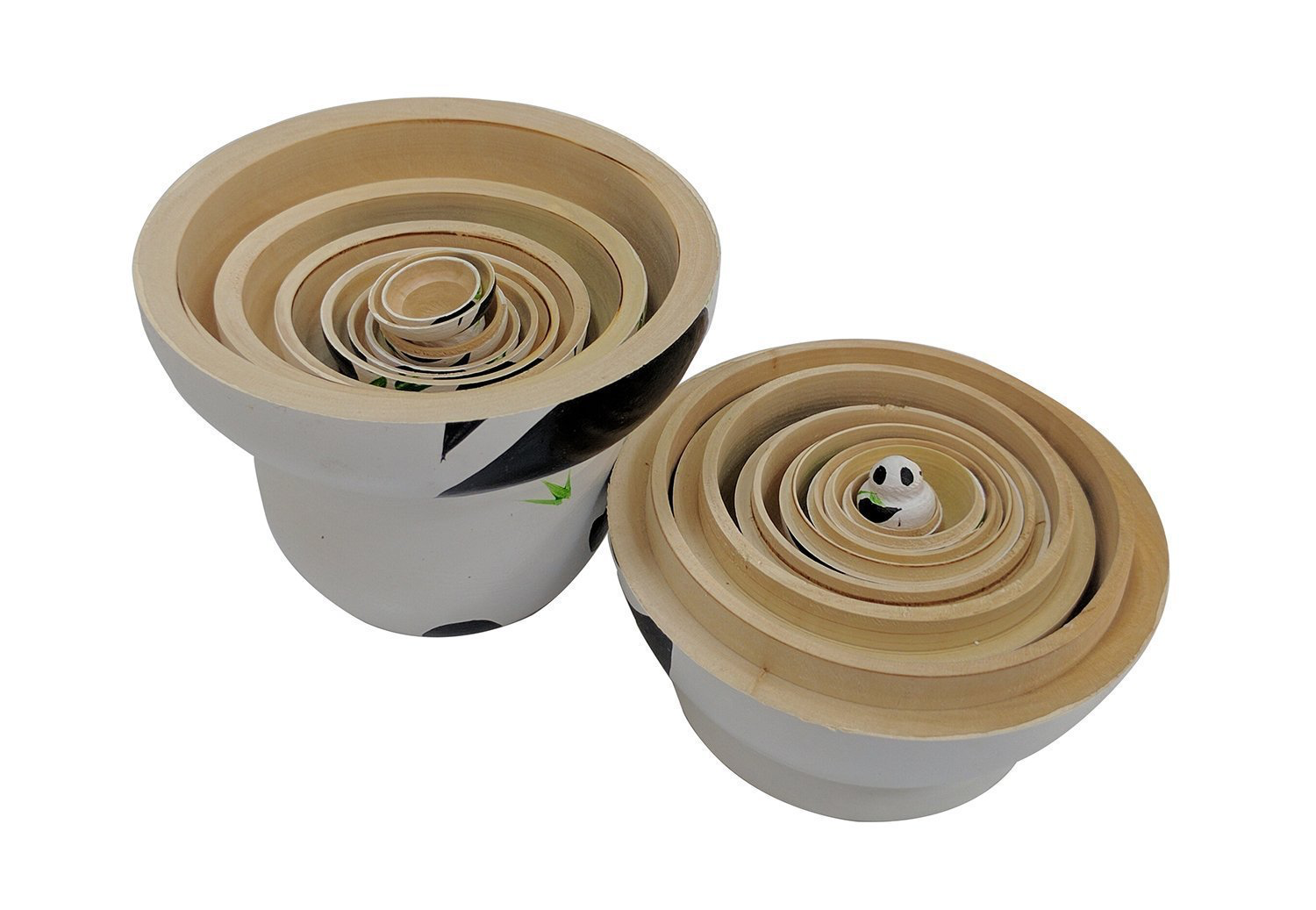 Example: circle_drawing
a _x_ is _y_ plus _#_ smaller _x_.  unless it is very small, in which case it is _z_.
What is a circle_drawing?
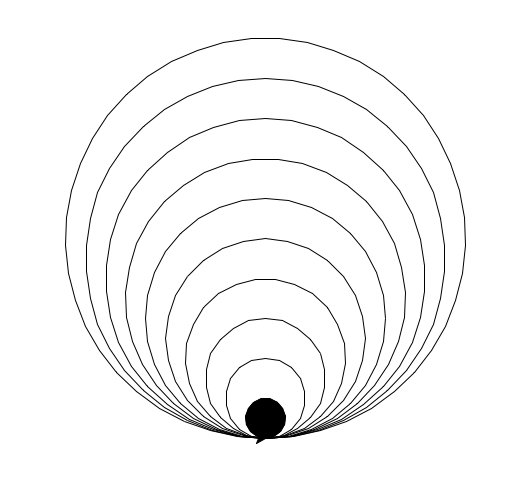 a circle_drawing is a circle plus 1 smaller circle_drawing.  unless it is very small, in which case it is a filled circle
Exercise: seeing recursion
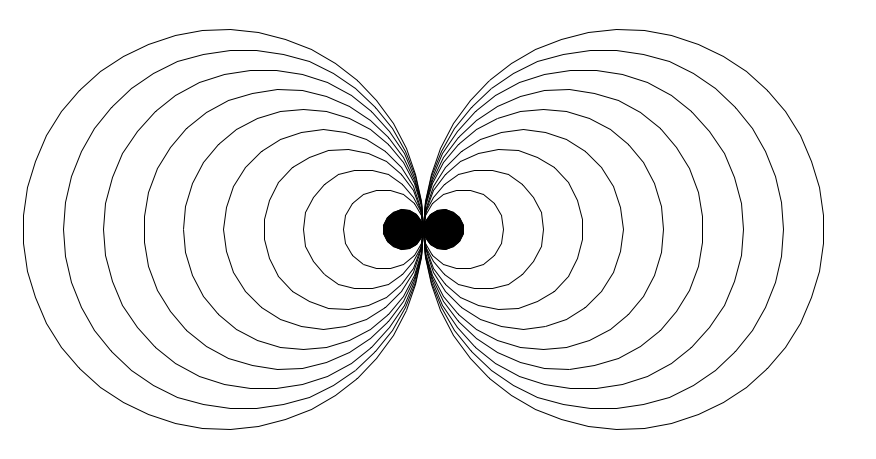 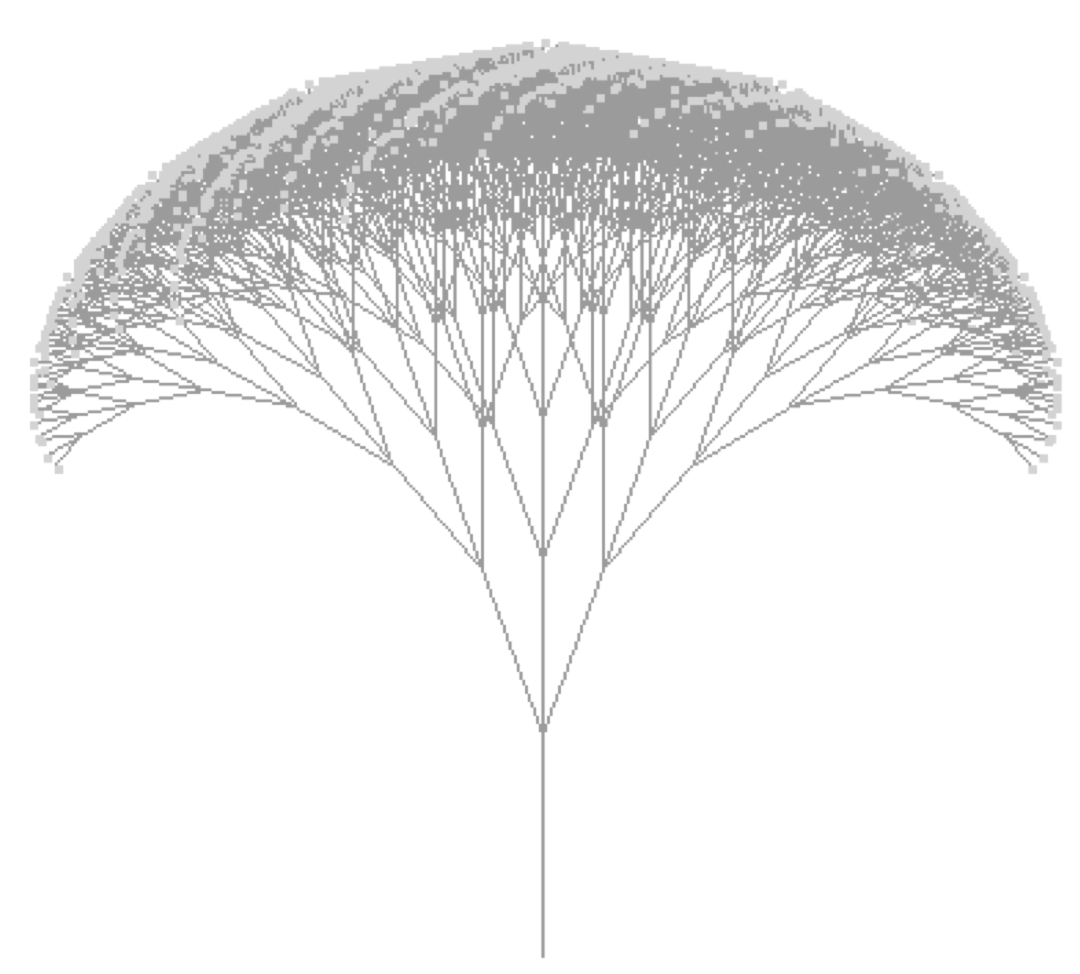 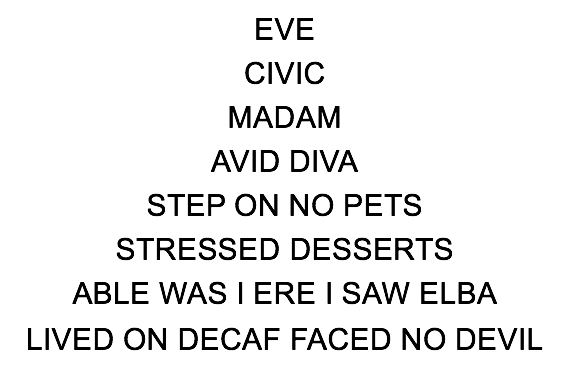 Recursion
Recursive functions are functions that call themselves
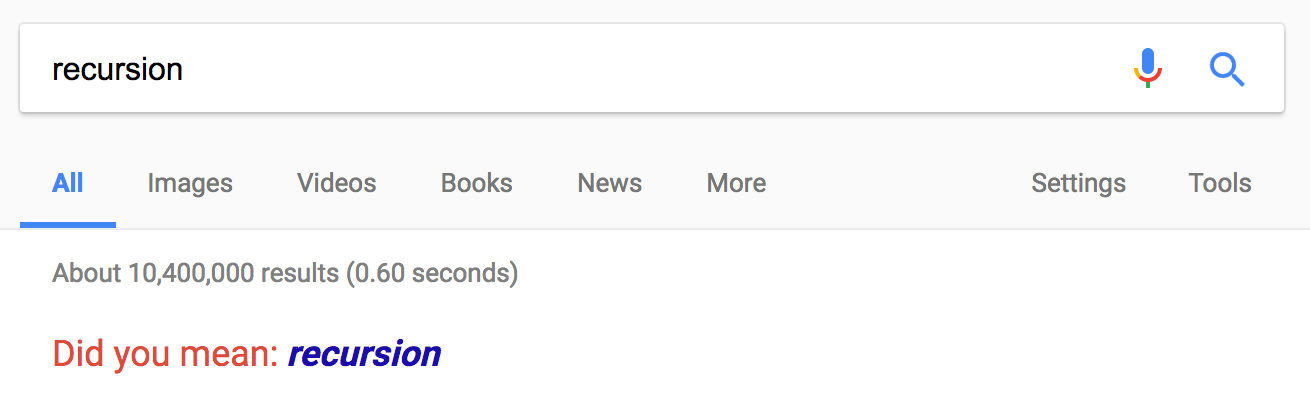 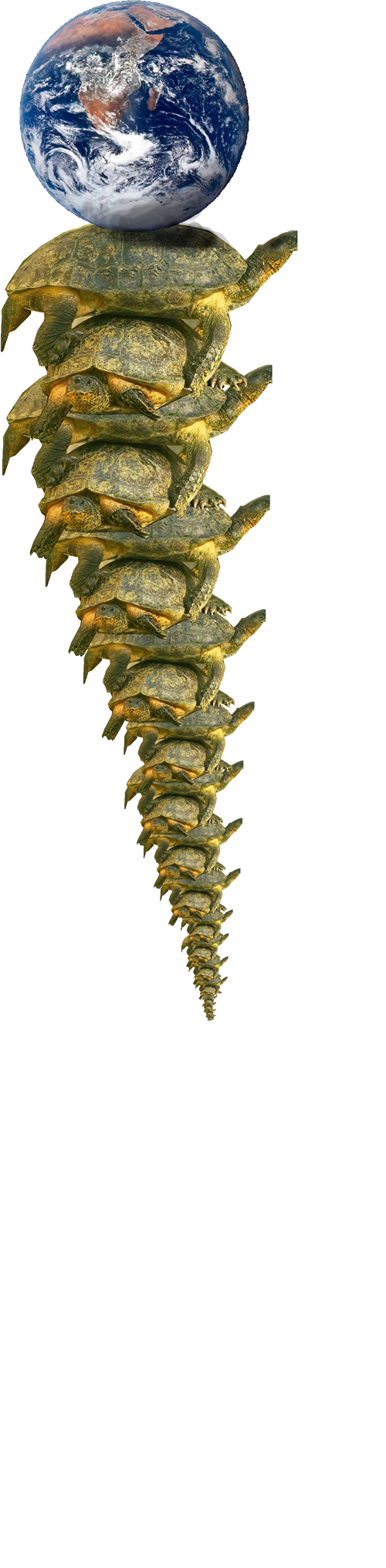 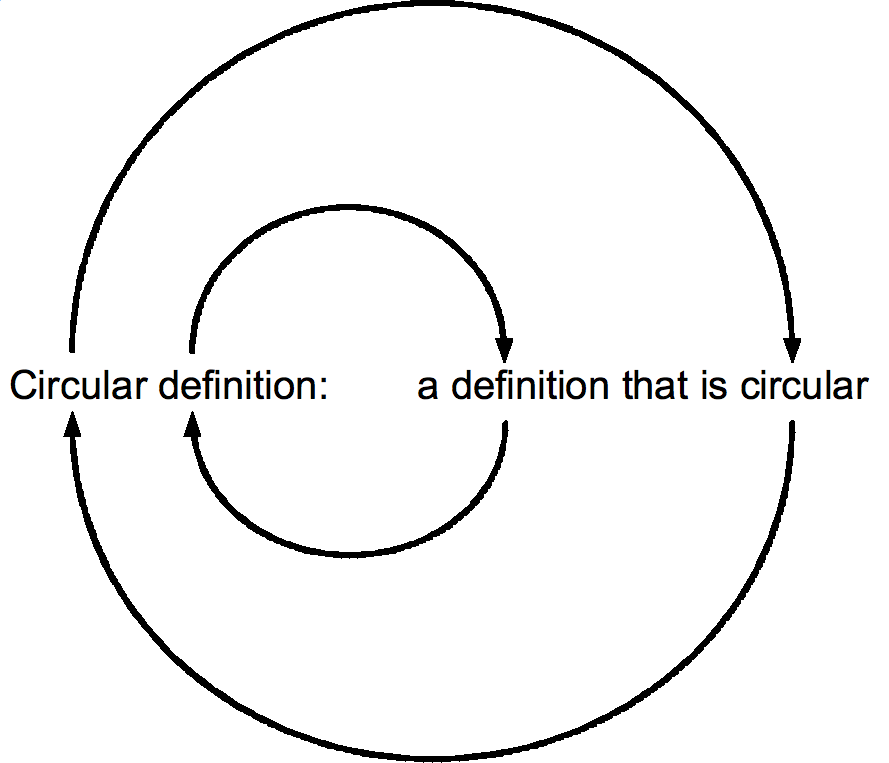 Avoiding Infinite Recursion:
Define a base case:
Some conditions when the function doesn't recursively call the function  (usually the "smallest" case) 

Define a recursive case:
Some conditions when the function recursively calls itself
Make sure it calls itself with different (usually "smaller") arguments!
Sanity Check: does the recursive case create smaller/simpler versions of itself? will the code eventually reach the base case?
[Speaker Notes: Demo: palindrome_recursive]
Example: Palindromes
EVE
CIVIC
MADAM
AVID DIVA
STEP ON NO PETS
STRESSED DESSERTS
ABLE WAS I ERE I SAW ELBA
LIVED ON DECAF FACED NO DEVIL
Exercise
def mystery(n):
   if n == 1:
	return 1
   else:     return n + mystery(n-1)
what is returned by mystery(3)?  mystery(5)?  mystery(k)?
Exercise
Fibonacci numbers:
			1, 1, 2, 3, 5, 8, 13, 21, ...

Define a function fib which takes a parameter n (an int) and returns the nth Fibonacci number